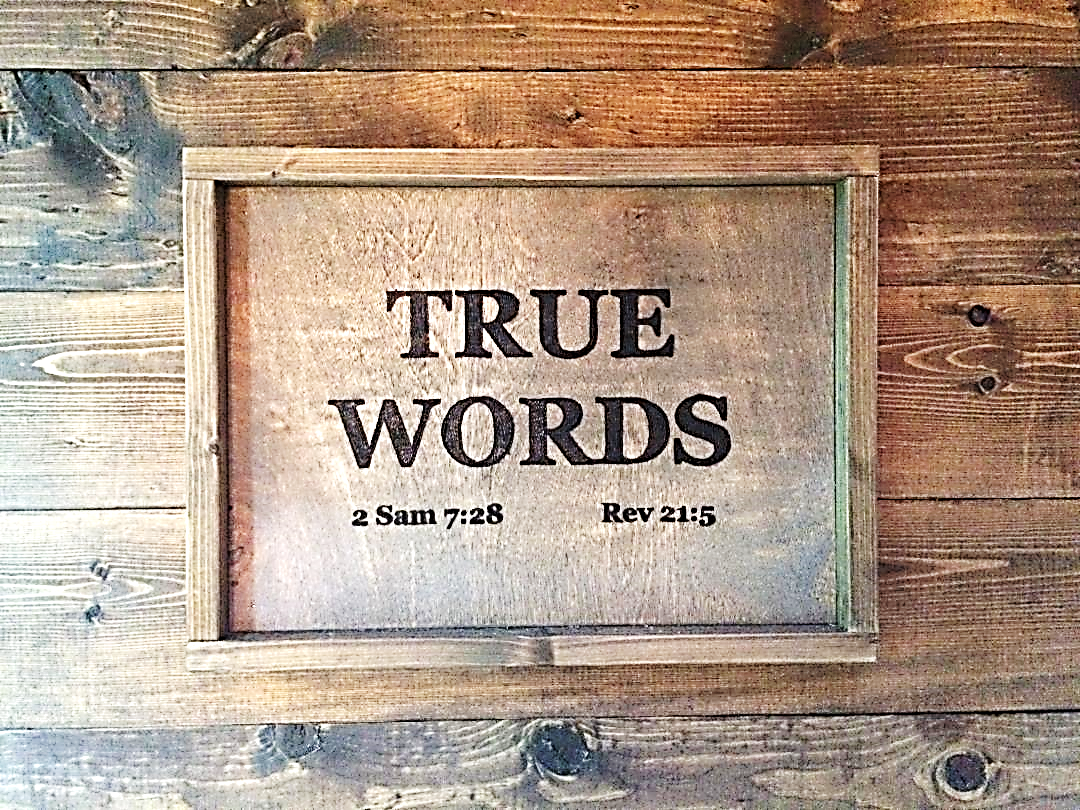 SERMON TITLE
Revelation
Chapter 21
Revelation 20:1-3   And I saw an angel come down from heaven, having the key of the bottomless pit and a great chain in his hand.  2 And he laid hold on the dragon, that old serpent, which is the Devil, and Satan, and bound him a thousand years,  3 And cast him into the bottomless pit, and shut him up, and set a seal upon him, that he should deceive the nations no more, till the thousand years should be fulfilled: and after that he must be loosed a little season.
True Words Christian Church
Revelation 20:7-8   And when the thousand years are expired, Satan shall be loosed out of his prison,  8 And shall go out to deceive the nations which are in the four quarters of the earth, Gog and Magog, to gather them together to battle: the number of whom is as the sand of the sea.
True Words Christian Church
Revelation 20:9   And they went up on the breadth of the earth, and compassed the camp of the saints about, and the beloved city: and fire came down from God out of heaven, and devoured them.
True Words Christian Church
Exodus 9:23-24   And Moses stretched forth his rod toward heaven: and the LORD sent thunder and hail, and the fire ran along upon the ground; and the LORD rained hail upon the land of Egypt.  24 So there was hail, and fire mingled with the hail, very grievous, such as there was none like it in all the land of Egypt since it became a nation.
True Words Christian Church
Leviticus 10:1-2   And Nadab and Abihu, the sons of Aaron, took either of them his censer, and put fire therein, and put incense thereon, and offered strange fire before the LORD, which he commanded them not.  2 And there went out fire from the LORD, and devoured them, and they died before the LORD.
True Words Christian Church
Numbers 11:1   And when the people complained, it displeased the LORD: and the LORD heard it; and his anger was kindled; and the fire of the LORD burnt among them, and consumed them that were in the uttermost parts of the camp.
True Words Christian Church
Jeremiah 1:5-7   Before I formed thee in the belly I knew thee; and before thou camest forth out of the womb I sanctified thee, and I ordained thee a prophet unto the nations.  6 Then said I, Ah, Lord GOD! behold, I cannot speak: for I am a child.  7 But the LORD said unto me, Say not, I am a child: for thou shalt go to all that I shall send thee, and whatsoever I command thee thou shalt speak.
True Words Christian Church
2 Kings 1:9-10   Then the king sent unto him a captain of fifty with his fifty. And he went up to him: and, behold, he sat on the top of an hill. And he spake unto him, Thou man of God, the king hath said, Come down.  10 And Elijah answered and said to the captain of fifty, If I be a man of God, then let fire come down from heaven, and consume thee and thy fifty. And there came down fire from heaven, and consumed him and his fifty.
True Words Christian Church
Psalm 97:1-3   The LORD reigneth; let the earth rejoice; let the multitude of isles be glad thereof.  2 Clouds and darkness are round about him: righteousness and judgment are the habitation of his throne.  3 A fire goeth before him, and burneth up his enemies round about.
True Words Christian Church
True Words Christian Church
Revelation 21:1   And I saw a new heaven and a new earth: for the first heaven and the first earth were passed away; and there was no more sea.
True Words Christian Church
Isaiah 66:22   For as the new heavens and the new earth, which I will make, shall remain before me, saith the LORD, so shall your seed and your name remain.
True Words Christian Church
2 Peter 3:12-13   Looking for and hasting unto the coming of the day of God, wherein the heavens being on fire shall be dissolved, and the elements shall melt with fervent heat?  13 Nevertheless we, according to his promise, look for new heavens and a new earth, wherein dwelleth righteousness.
True Words Christian Church
Colossians 3:1-4   If ye then be risen with Christ, seek those things which are above, where Christ sitteth on the right hand of God.  2 Set your affection on things above, not on things on the earth.  3 For ye are dead, and your life is hid with Christ in God.  4 When Christ, who is our life, shall appear, then shall ye also appear with him in glory.
True Words Christian Church
Revelation 21:2   And I John saw the holy city, new Jerusalem, coming down from God out of heaven, prepared as a bride adorned for her husband.
True Words Christian Church
True Words Christian Church
Matthew 25:30   And cast ye the unprofitable servant into outer darkness: there shall be weeping and gnashing of teeth.
True Words Christian Church
Revelation 21:3-4   And I heard a great voice out of heaven saying, Behold, the tabernacle of God is with men, and he will dwell with them, and they shall be his people, and God himself shall be with them, and be their God.  4 And God shall wipe away all tears from their eyes; and there shall be no more death, neither sorrow, nor crying, neither shall there be any more pain: for the former things are passed away.
True Words Christian Church
Isaiah 65:17   For, behold, I create new heavens and a new earth: and the former shall not be remembered, nor come into mind.
True Words Christian Church
Revelation 21:5   And he that sat upon the throne said, Behold, I make all things new. And he said unto me, Write: for these words are true and faithful.
True Words Christian Church
Revelation 21:6-7   And he said unto me, It is done. I am Alpha and Omega, the beginning and the end. I will give unto him that is athirst of the fountain of the water of life freely.  7 He that overcometh shall inherit all things; and I will be his God, and he shall be my son.
True Words Christian Church
1 John 5:4-5   For whatsoever is born of God overcometh the world: and this is the victory that overcometh the world, even our faith.  5 Who is he that overcometh the world, but he that believeth that Jesus is the Son of God?
True Words Christian Church
Revelation 21:8   But the fearful, and unbelieving, and the abominable, and murderers, and whoremongers, and sorcerers, and idolaters, and all liars, shall have their part in the lake which burneth with fire and brimstone: which is the second death.
True Words Christian Church
John 3:36   He that believeth on the Son hath everlasting life: and he that believeth not the Son shall not see life; but the wrath of God abideth on him.
True Words Christian Church
Revelation 2:26-27   And he that overcometh, and keepeth my works unto the end, to him will I give power over the nations:  27 And he shall rule them with a rod of iron; as the vessels of a potter shall they be broken to shivers: even as I received of my Father.
True Words Christian Church
Hebrews 13:5   Let your conversation be without covetousness; and be content with such things as ye have: for he hath said, I will never leave thee, nor forsake thee.
True Words Christian Church
Revelation 22:12   And, behold, I come quickly; and my reward is with me, to give every man according as his work shall be.
True Words Christian Church
Revelation 21:9   And there came unto me one of the seven angels which had the seven vials full of the seven last plagues, and talked with me, saying, Come hither, I will shew thee the bride, the Lamb's wife.
True Words Christian Church
Revelation 21:10   And he carried me away in the spirit to a great and high mountain, and shewed me that great city, the holy Jerusalem, descending out of heaven from God,
True Words Christian Church
Romans 12:3   For I say, through the grace given unto me, to every man that is among you, not to think of himself more highly than he ought to think; but to think soberly, according as God hath dealt to every man the measure of faith.
True Words Christian Church
Revelation 21:11-13   Having the glory of God: and her light was like unto a stone most precious, even like a jasper stone, clear as crystal;  12 And had a wall great and high, and had twelve gates, and at the gates twelve angels, and names written thereon, which are the names of the twelve tribes of the children of Israel:  13 On the east three gates; on the north three gates; on the south three gates; and on the west three gates.
True Words Christian Church
Ezekiel 48:31-34   And the gates of the city shall be after the names of the tribes of Israel: three gates northward; one gate of Reuben, one gate of Judah, one gate of Levi.  32 And at the east side four thousand and five hundred: and three gates; and one gate of Joseph, one gate of Benjamin, one gate of Dan.  33 And at the south side four thousand and five hundred measures: and three gates; one gate of Simeon, one gate of Issachar, one gate of Zebulun.  34 At the west side four thousand and five hundred, with their three gates; one gate of Gad, one gate of Asher, one gate of Naphtali.
True Words Christian Church
Ezekiel 48:35   It was round about eighteen thousand measures: and the name of the city from that day shall be, The LORD is there.
True Words Christian Church
Revelation 21:14   And the wall of the city had twelve foundations, and in them the names of the twelve apostles of the Lamb.
True Words Christian Church
Revelation 21:15-16   And he that talked with me had a golden reed to measure the city, and the gates thereof, and the wall thereof.  16 And the city lieth foursquare, and the length is as large as the breadth: and he measured the city with the reed, twelve thousand furlongs. The length and the breadth and the height of it are equal.
True Words Christian Church
Revelation 21:17   And he measured the wall thereof, an hundred and forty and four cubits, according to the measure of a man, that is, of the angel.
True Words Christian Church
Revelation 21:18-20   And the building of the wall of it was of jasper: and the city was pure gold, like unto clear glass.  19 And the foundations of the wall of the city were garnished with all manner of precious stones. The first foundation was jasper; the second, sapphire; the third, a chalcedony; the fourth, an emerald;  20 The fifth, sardonyx; the sixth, sardius; the seventh, chrysolite; the eighth, beryl; the ninth, a topaz; the tenth, a chrysoprasus; the eleventh, a jacinth; the twelfth, an amethyst.
True Words Christian Church
Revelation 21:21   And the twelve gates were twelve pearls; every several gate was of one pearl: and the street of the city was pure gold, as it were transparent glass.
True Words Christian Church
Revelation 21:22-23   And I saw no temple therein: for the Lord God Almighty and the Lamb are the temple of it.  23 And the city had no need of the sun, neither of the moon, to shine in it: for the glory of God did lighten it, and the Lamb is the light thereof.
True Words Christian Church
Revelation 21:24-26   And the nations of them which are saved shall walk in the light of it: and the kings of the earth do bring their glory and honour into it.  25 And the gates of it shall not be shut at all by day: for there shall be no night there.  26 And they shall bring the glory and honour of the nations into it.
True Words Christian Church
Revelation 21:27   And there shall in no wise enter into it any thing that defileth, neither whatsoever worketh abomination, or maketh a lie: but they which are written in the Lamb's book of life.
True Words Christian Church
Revelation 21:24   And the nations of them which are saved shall walk in the light of it: and the kings of the earth do bring their glory and honour into it.
True Words Christian Church
Revelation 19:7-8   Let us be glad and rejoice, and give honour to him: for the marriage of the Lamb is come, and his wife hath made herself ready.  8 And to her was granted that she should be arrayed in fine linen, clean and white: for the fine linen is the righteousness of saints.
True Words Christian Church
Ephesians 2:19-22   Now therefore ye are no more strangers and foreigners, but fellowcitizens with the saints, and of the household of God;  20 And are built upon the foundation of the apostles and prophets, Jesus Christ himself being the chief corner stone;  21 In whom all the building fitly framed together groweth unto an holy temple in the Lord:  22 In whom ye also are builded together for an habitation of God through the Spirit.
True Words Christian Church
Hebrews 11:8-10   By faith Abraham, when he was called to go out into a place which he should after receive for an inheritance, obeyed; and he went out, not knowing whither he went.  9 By faith he sojourned in the land of promise, as in a strange country, dwelling in tabernacles with Isaac and Jacob, the heirs with him of the same promise:  10 For he looked for a city which hath foundations, whose builder and maker is God.
True Words Christian Church
Hebrews 11:16   But now they desire a better country, that is, an heavenly: wherefore God is not ashamed to be called their God: for he hath prepared for them a city.
True Words Christian Church
1 Corinthians 14:38   But if any man be ignorant, let him be ignorant.
True Words Christian Church
Acts 7:37-38   This is that Moses, which said unto the children of Israel, A prophet shall the Lord your God raise up unto you of your brethren, like unto me; him shall ye hear.  38 This is he, that was in the church in the wilderness with the angel which spake to him in the mount Sina, and with our fathers: who received the lively oracles to give unto us:
True Words Christian Church